Ver este e-mail 
en  tu navegador
AÑADIR TEXTO-
 TÍTULO
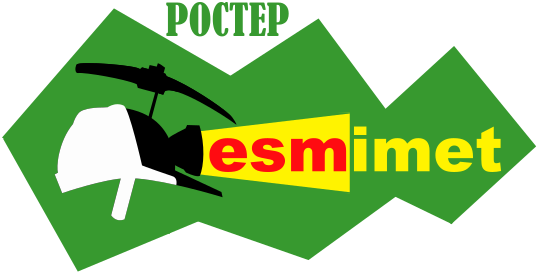 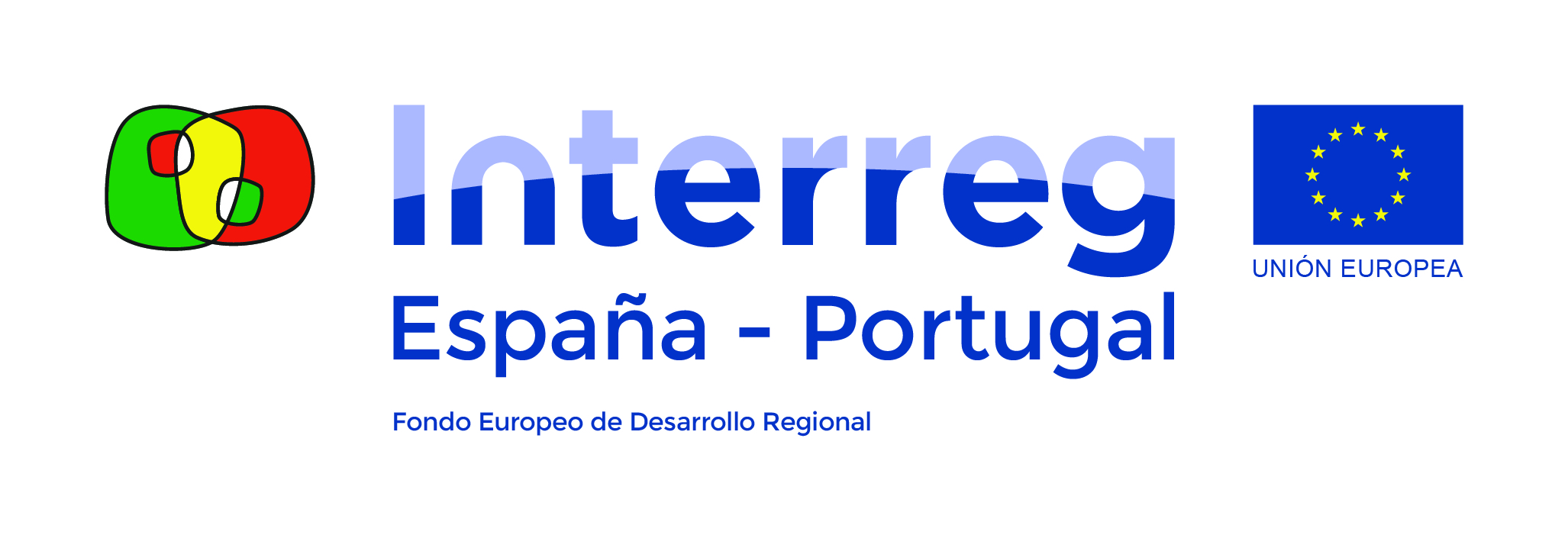 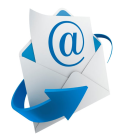 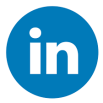 TÍTULO
SUBTÍTULO
AÑADIR TEXTO
Link
Información de contacto:
POCTEP-ESMIMET
Coordinador  Pedro Acebes (CARTIF)
 pedace@cartif.es
AÑADIR TEXTO-
 TÍTULO